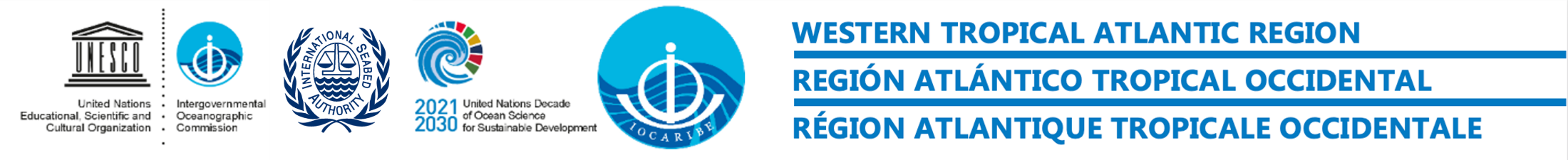 The UN Decade of Ocean Science for Sustainable Development 2021-2030:
Tropical Americas Transparent and Accessible Ocean Co-Design Workshop
“DEEP SEA CAPACITY DEVELOPMENT NEEDS IN THE WTA AND THE ETP FOR THE OCEAN WE WANT”
Thursday, 19 August, 2021 at 10:00 Colombia time (UTC-5)
Part 1 Welcome / Overview
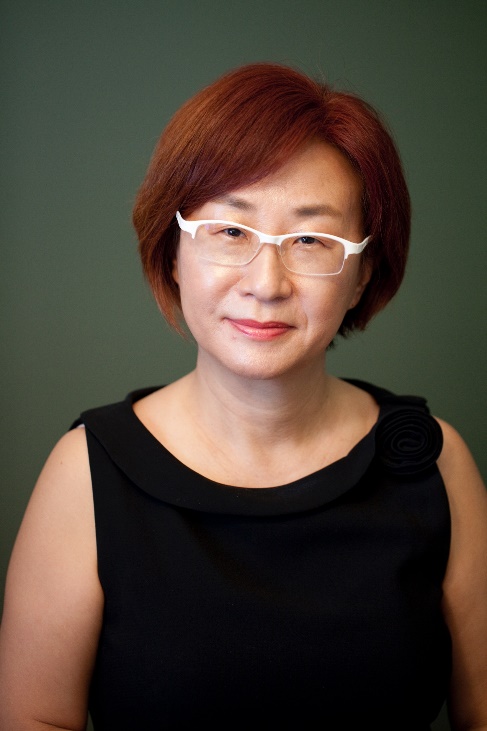 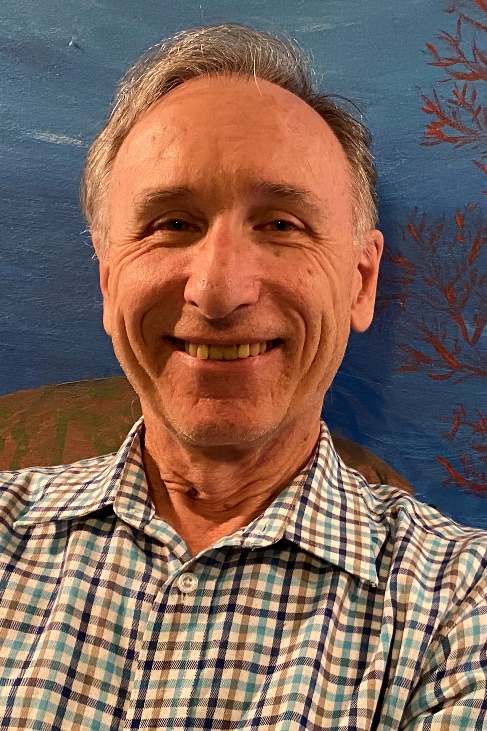 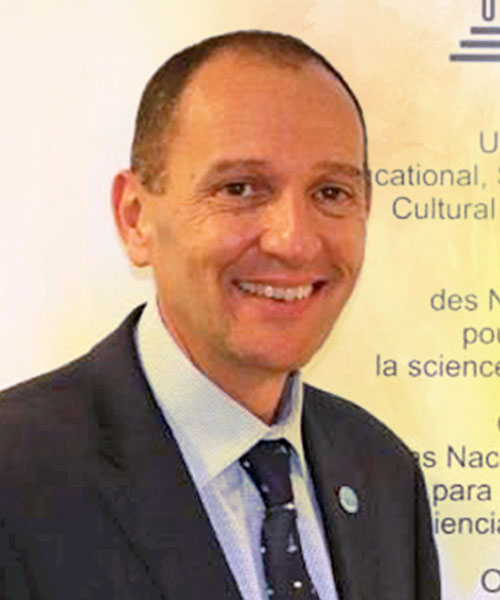 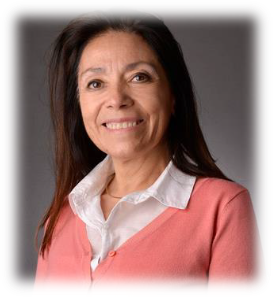 Jihyun Lee 
Director of Office of Environmental Management and Mineral Resources, International Seabed Authority ISA
Elva Escobar Briones 
Co-Chair WTA Capacity Development WG, Institute of Marine Sciences and Limnology, UNAM, México
Arthur E. Paterson
Program Manager, Office of International Activities, Office of Oceanic and
Atmospheric Research, NOAA
Ariel Troisi
Intergovernmental Oceanographic Commission (IOC)  Chair Co-Chair WTA Capacity Development Working Group
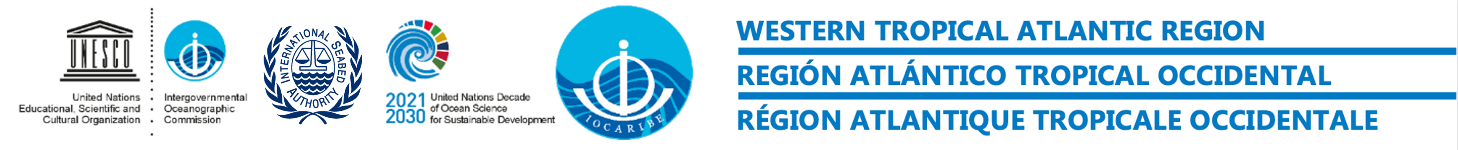 Part 2 Panel: Ongoing CD Programs in the WTA and the ETP regions
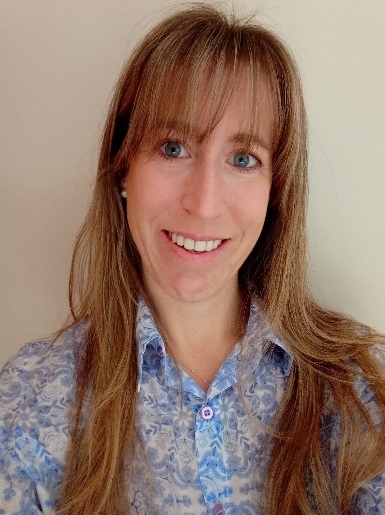 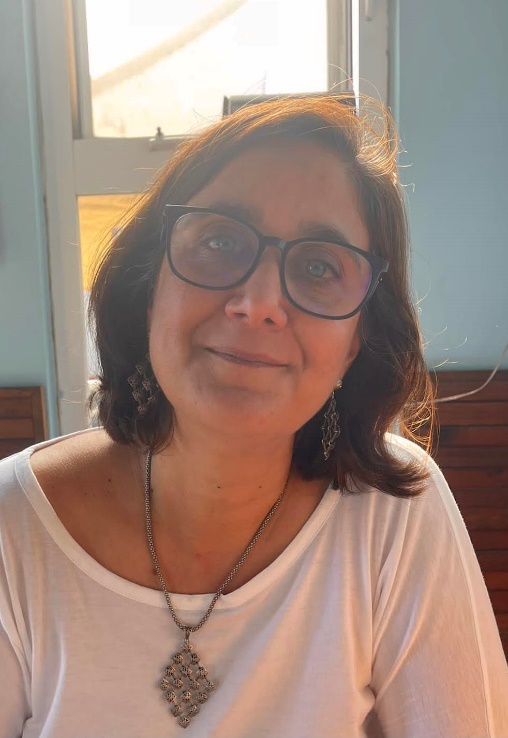 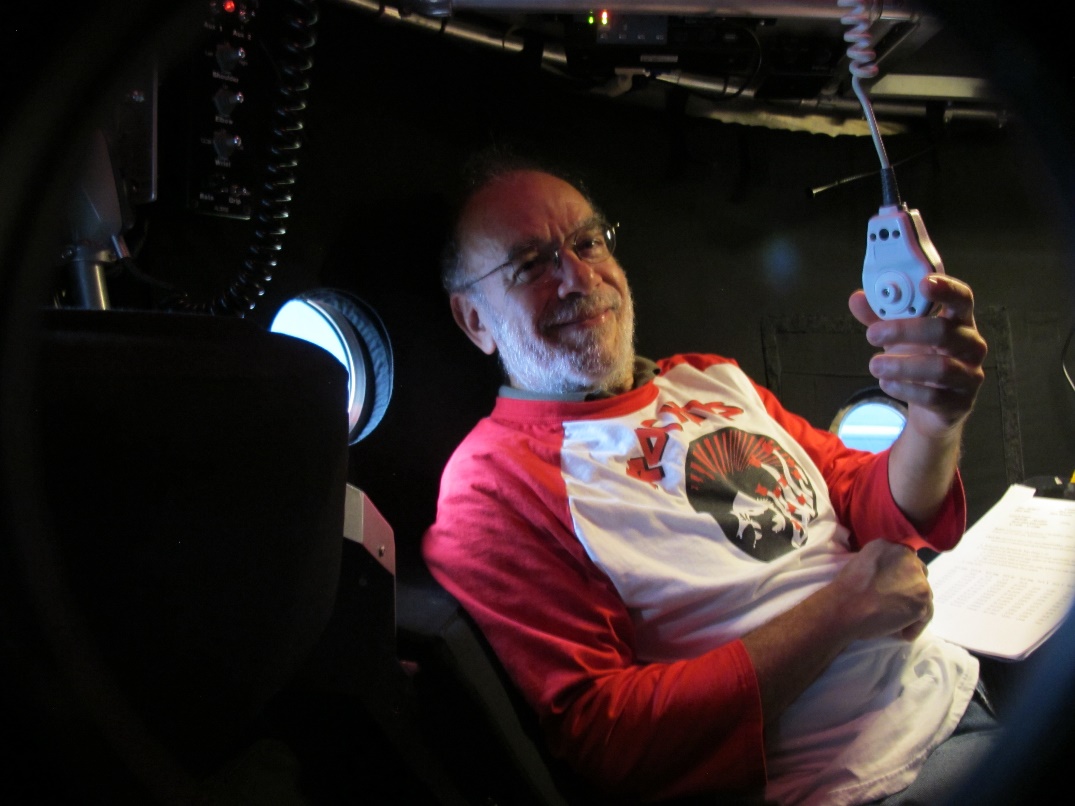 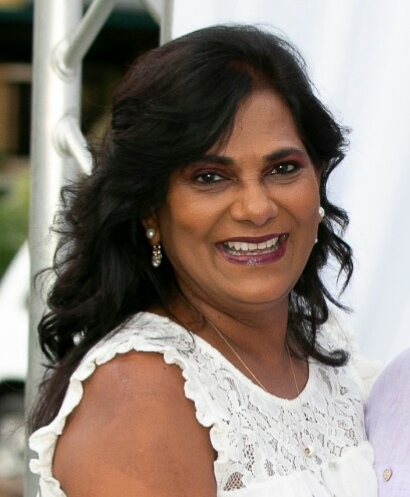 Jorge Cortés
Researcher at the Center for Research in Marine Science and Limnology (CIMAR), Professor at UCR, Costa Rica
Judith Gobin
 Professor of Marine Biology 
University of West Indies UWI – Trinidad & Tobago
Ana Carolina Ronda
Investigadora Adjunta, CONICET-Instituto Argentino de Oceanografía (IADO/UNS)
Moderator Dr. Sharon Z. Herzka
   Department of Biological Oceanography at the Center for Scientific Research and Higher Education of Ensenada (CICESE) , Mexico
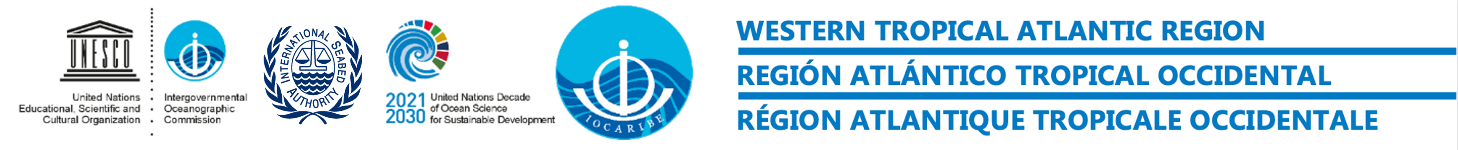 Part 3 Panel: Ocean Decade Endorsed Programs
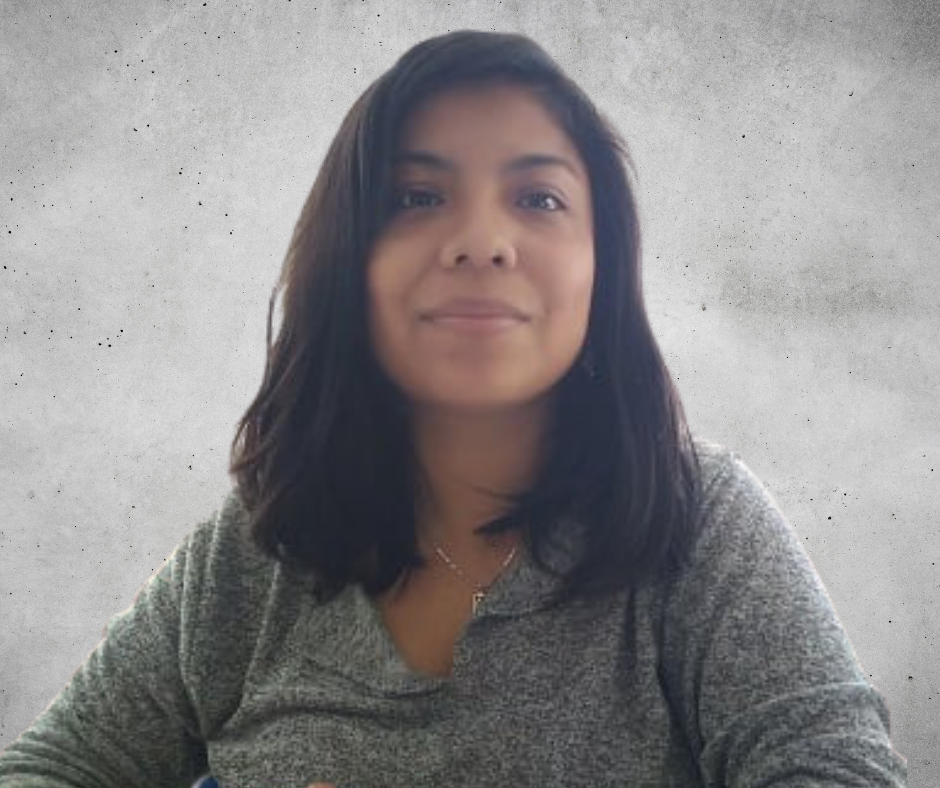 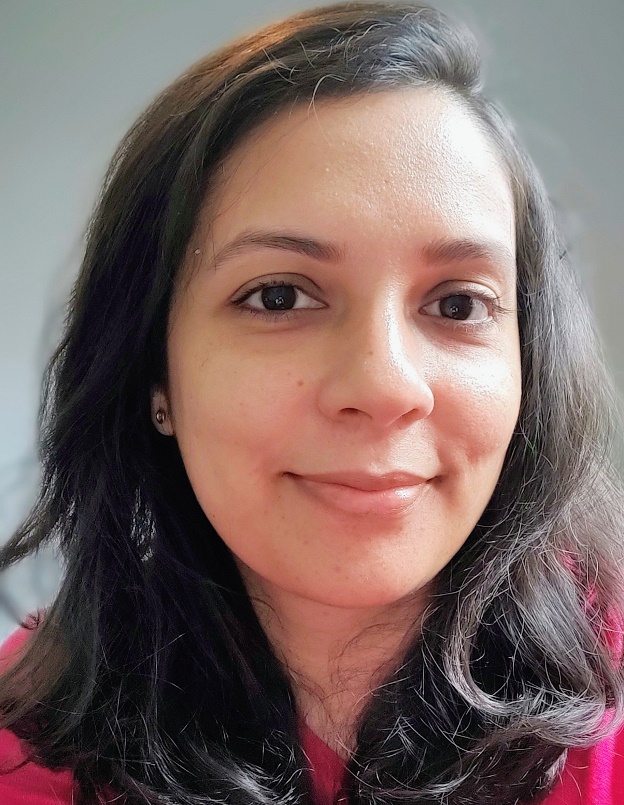 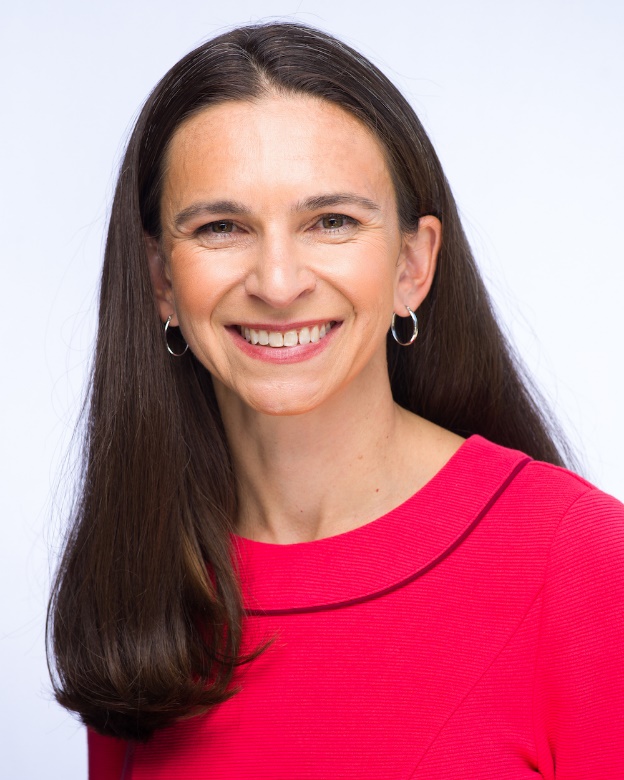 Moderator Denisse Flores
 Coordinadora de la Oficina de
Comunicación y Difusión del Instituto de Ciencias del Mar y Limnología de la
UNAM, México
Katy Croff Bell
President Ocean Discovery League, National Geographic Explorer
Sonakshi Mishra 
Programme Management Officer, International Seabed Authority ISA
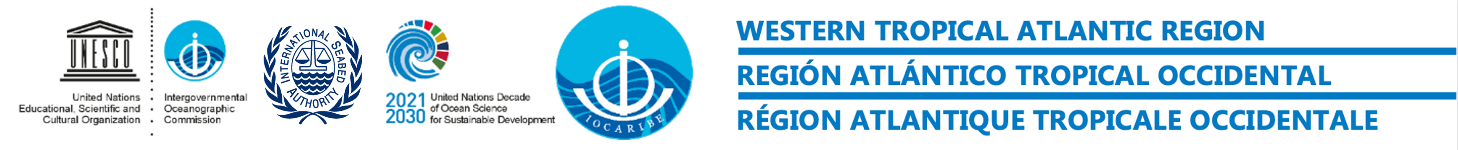 Part 3 Panel: Ocean Decade Endorsed Programs
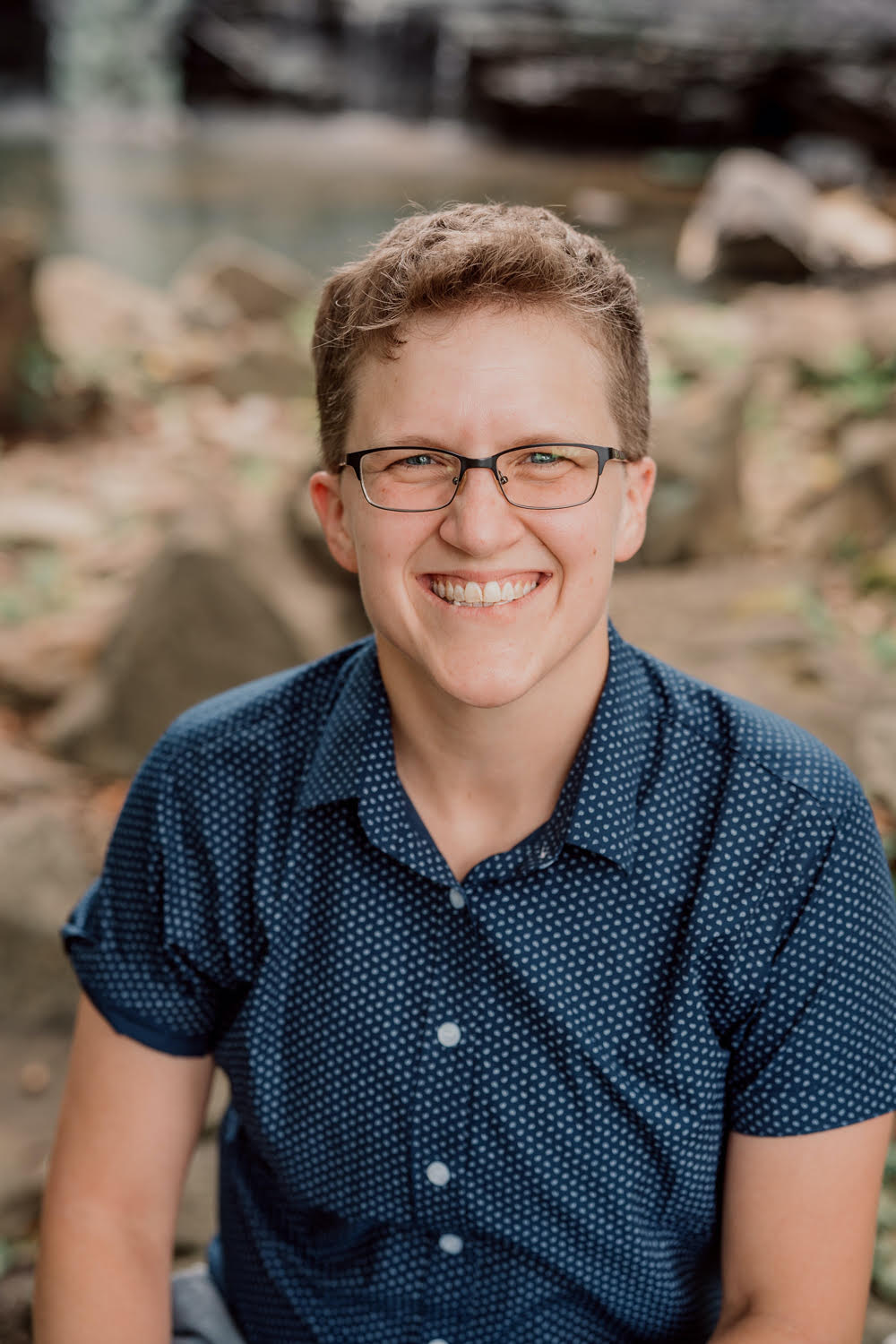 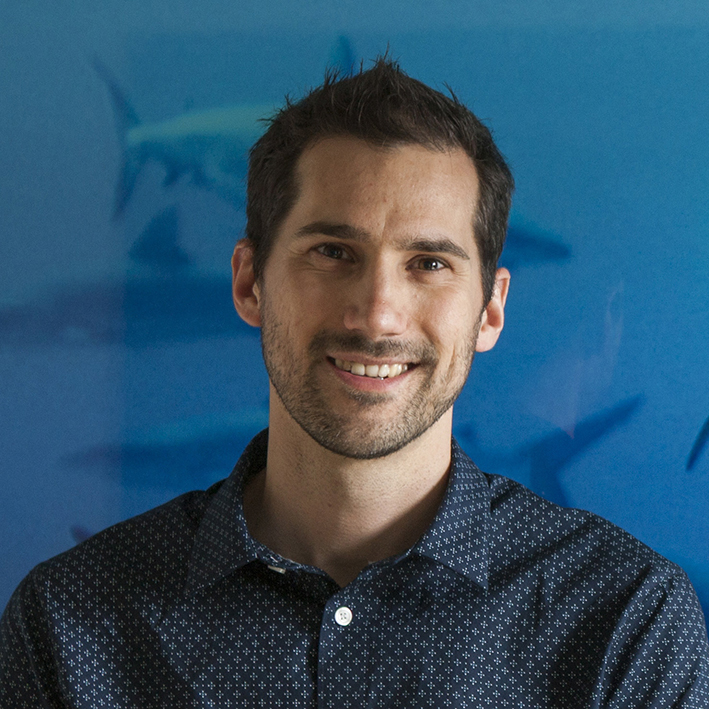 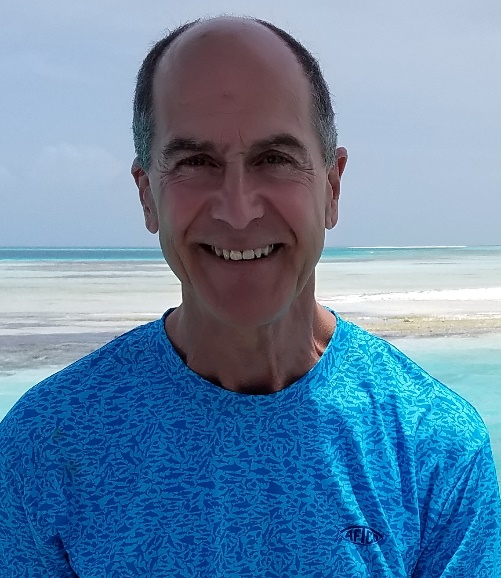 Frank Müller
Professor, College of Marine Science
University of South Florida, USA, USF, Marine Life 2030, Ocean Decade
Nick Higgs 
Director Cape Eleuthera Institute, Bahamas
Leslie Smith
Project Director, Deep Ocean Observing Strategy, iDOOS
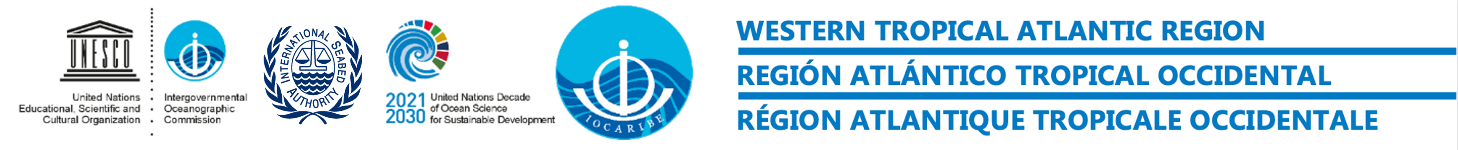 Part 4 Panel: What is needed? Next steps
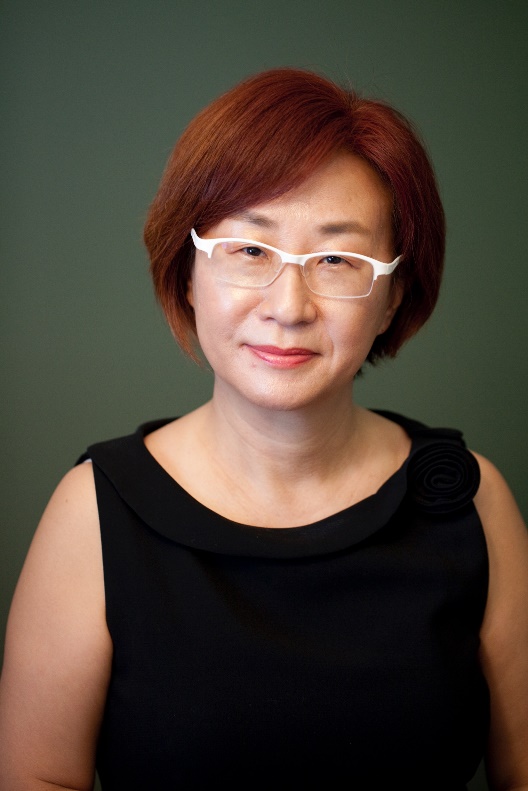 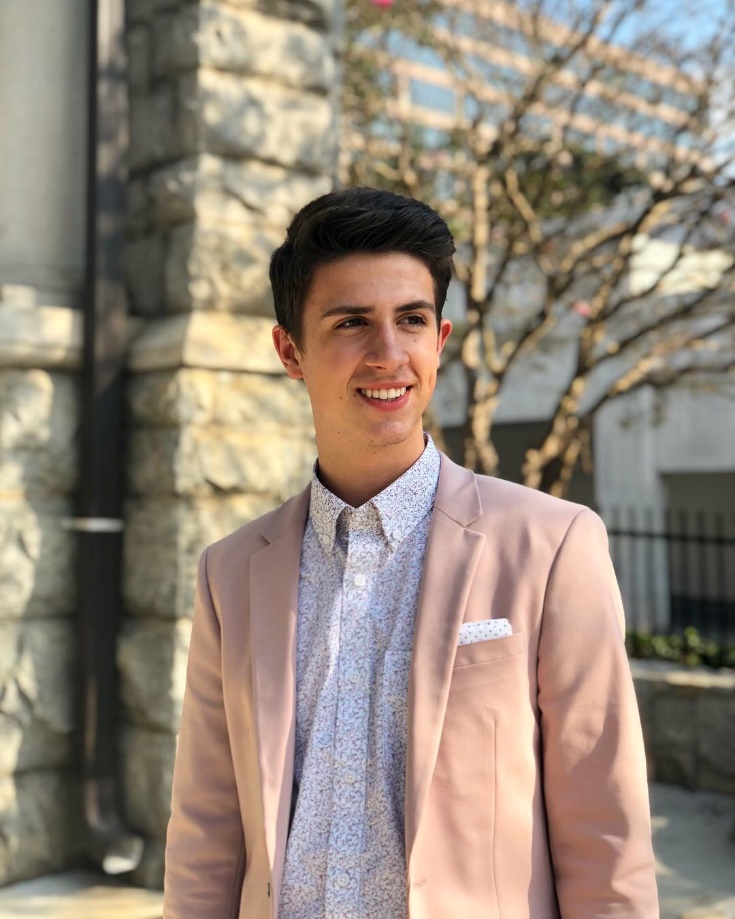 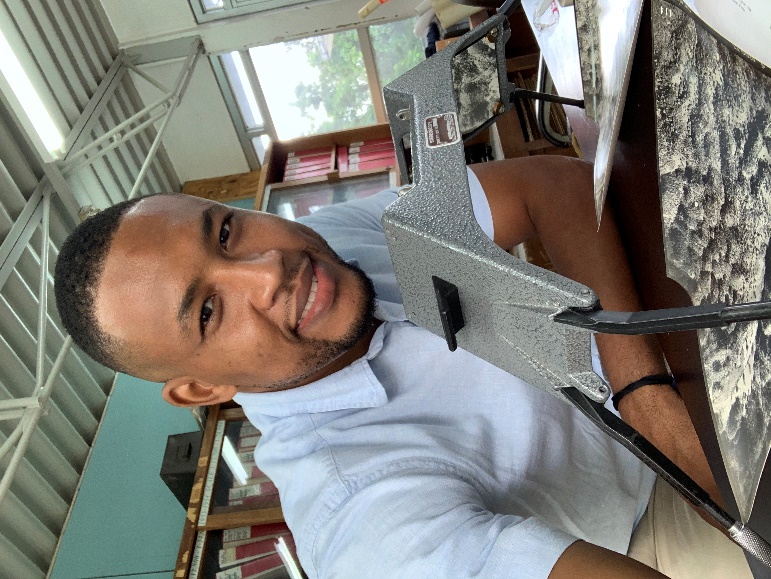 Moderator Jihyun Lee 
Director of Office of Environmental Management and Mineral Resources, ISA
Mark Haver
Chair of the Sustainable Ocean Alliance Youth Policy Advisory Council, USA
Hank Hedge
Ministry of Transport and Mining, Jamaica
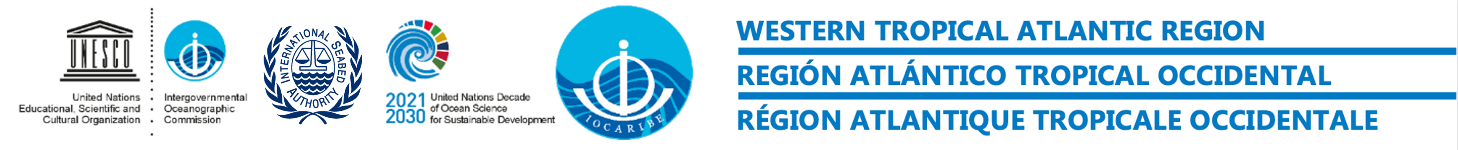 Part 4 Panel: What is needed? Next steps
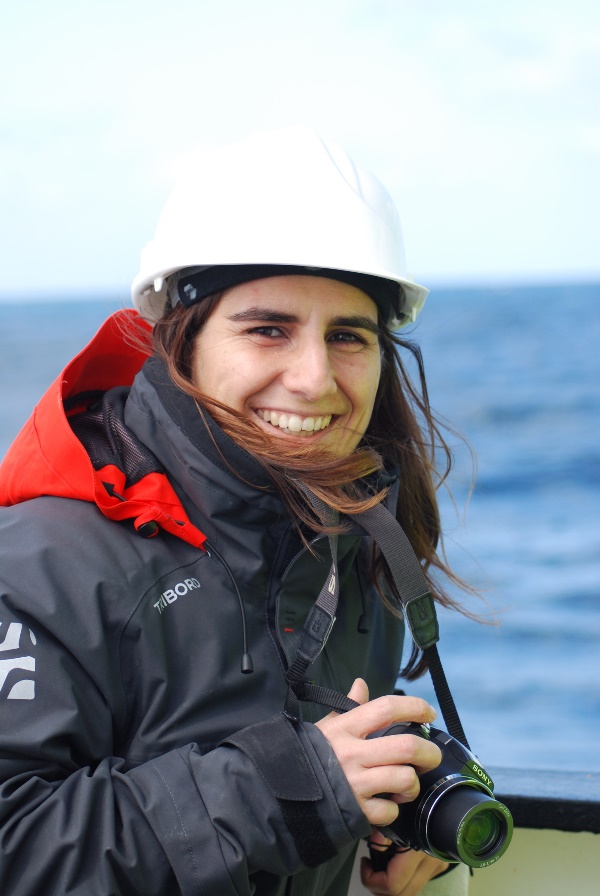 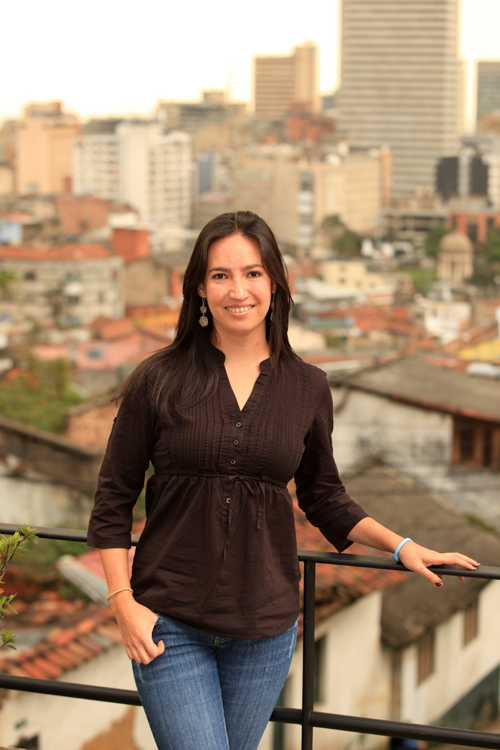 Luisa Fernanda Dueñas Montalvo
Assistant Professor, Universidad Nacional de Colombia, Facultad de Ciencias
Luciana De Melo Santos Genio 
Environmental Analyst, International Seabed Authority ISA
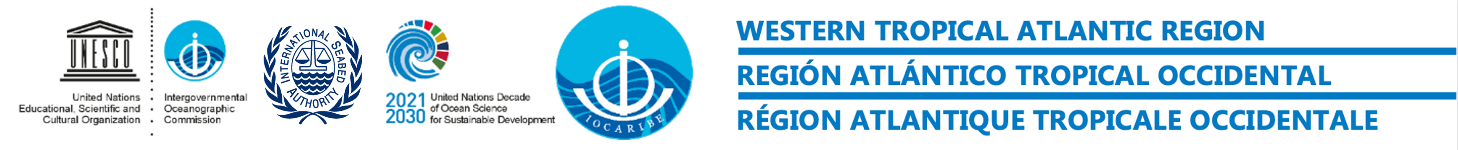 Part 5 Closing Session, Summary and call to action
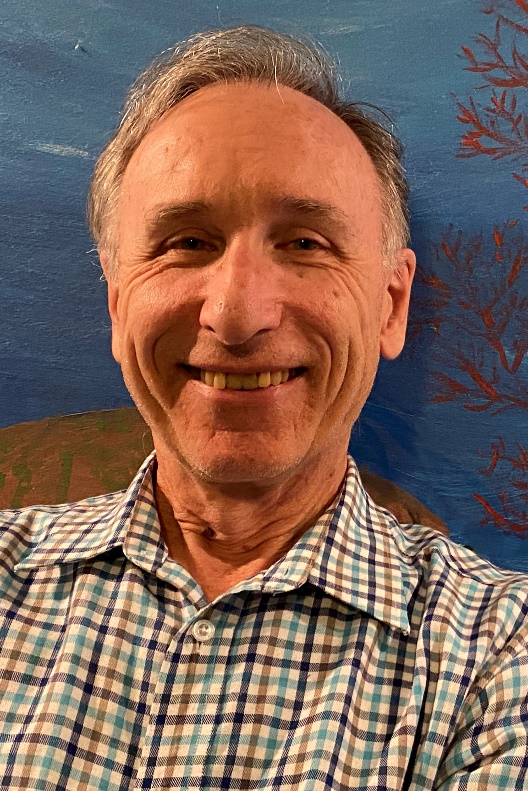 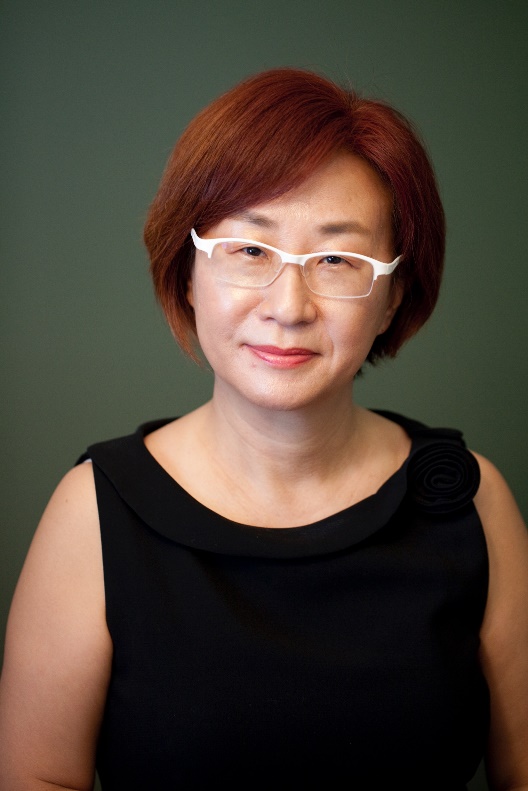 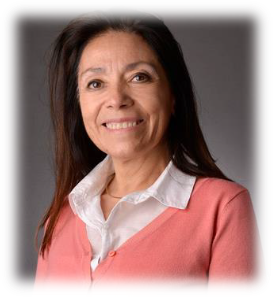 Jihyun Lee 
Director of Office of Environmental Management and Mineral Resources, ISA
Elva Escobar Briones 
Co-Chair WTA Capacity Development WG, Institute of Marine Sciences and Limnology, UNAM, México
Arthur E. Paterson
Program Manager, Office of International Activities, Office of Oceanic and
Atmospheric Research, NOAA
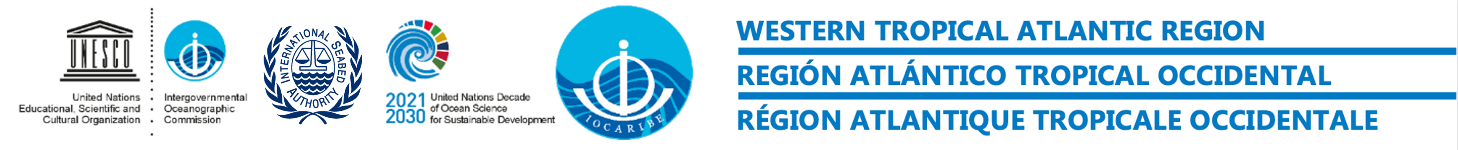 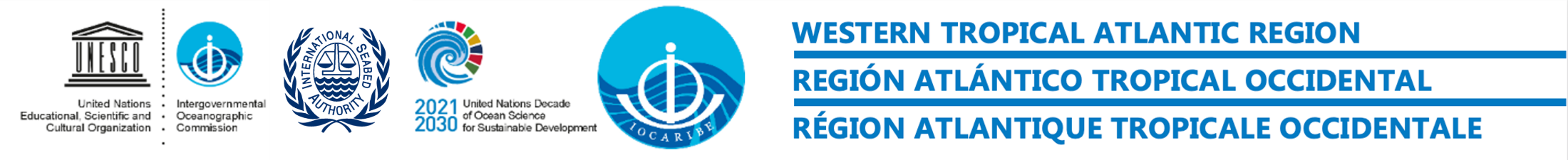